一上 第 7 課
教學簡報
美妙的旋律（二）
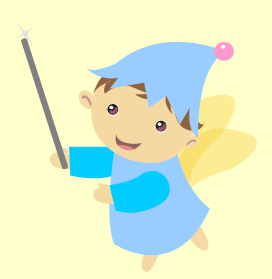 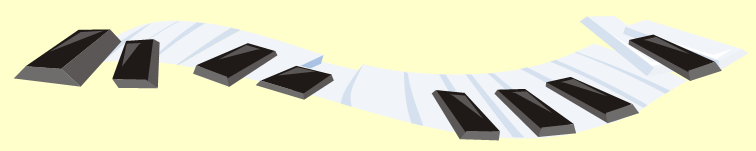 學習重點
認識唱名 l 及其手號
認識 m、s 和 l 在二線譜的位置
利用 m、s 和 l 創作短句，並用手號來表達
學唱《郊遊樂》
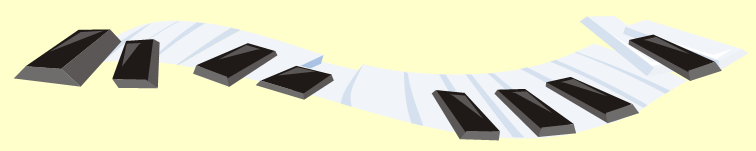 唱名：l
除了 m 和 s， l 也是一個唱名。
聆聽並唱出以下由 m、s 及 l 組成的樂句，留意各個音的音高。
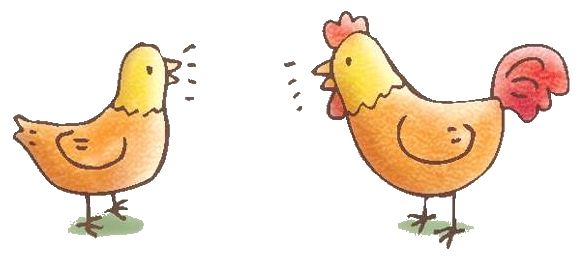 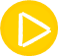 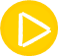 s
l
l
l
s
s
m
m
s
m
s
l
1.
2.
3.
4.
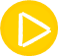 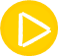 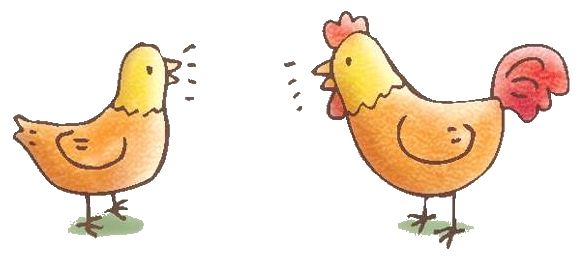 比較　　、　　、　　三個音，
（　　）最低音，（　　）最高音。
m
s
l
m
l
顯示答案
顯示答案
我們用過一線譜來顯示 m 和 s 的音高。
由於 l 比 s 高音，因此位置也應比 s 高，我們可以在樂譜上多加一條線，來顯示 l 的音高。
你知道這種樂譜叫甚麼名字嗎？
樂譜：二線譜
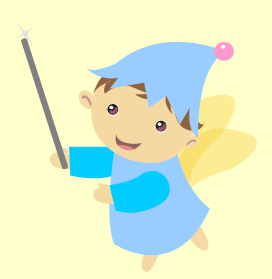 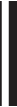 l
s
s
m
m
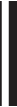 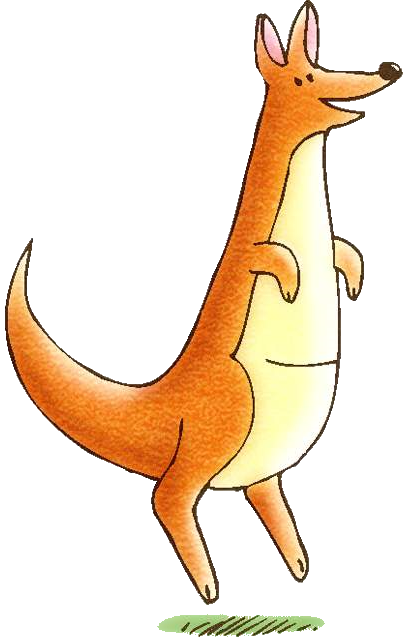 這種樂譜叫二線譜。
試視唱二線譜上的樂句。
樂譜：二線譜
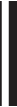 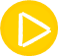 l
l
l
s
s
s
m
m
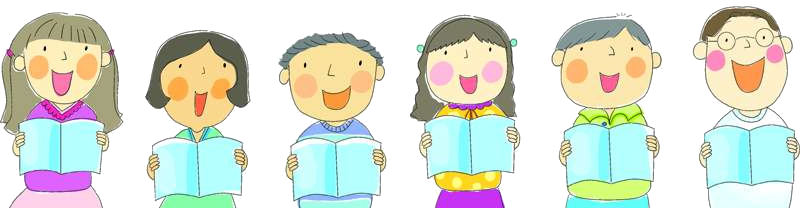 手號：l
這是 l 的手號。
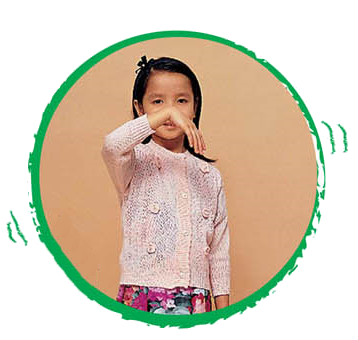 l 手號的位置稍稍高於 s。
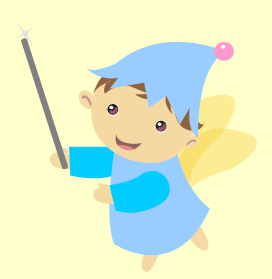 手號：l
試試一邊唱出樂句，一邊做手號吧！
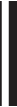 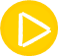 l
l
l
s
s
s
m
m
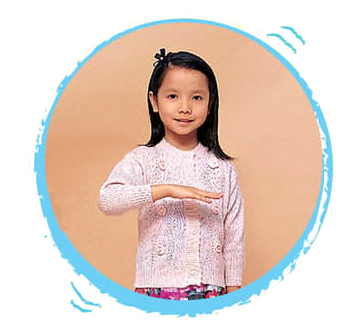 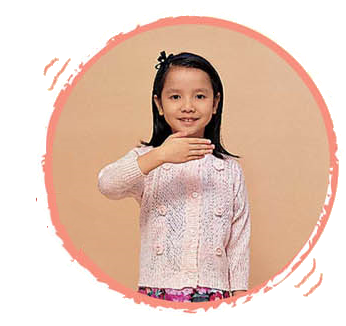 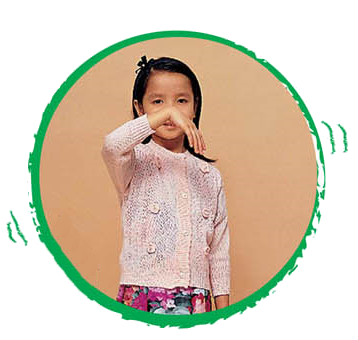 m
s
l
聆聽以下樂句。樂句的最後兩個音是甚麼？試一邊做手號，一邊把完整的樂句唱出來。
唱名和手號：m、s、l
l
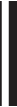 s
l
顯示答案
s
s
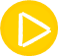 m
m
m
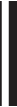 l
l
s
s
s
s
顯示答案
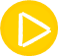 m
m
唱名和手號：m、s、l
試用　　、　　及　　的手號創作短句，並以穩定的節奏做手號，讓同學唱出唱名。
m
s
l
樂句應包含五個音。樂句中的唱名可重複使用，但 m、s 和 l 要最少出現一次啊！
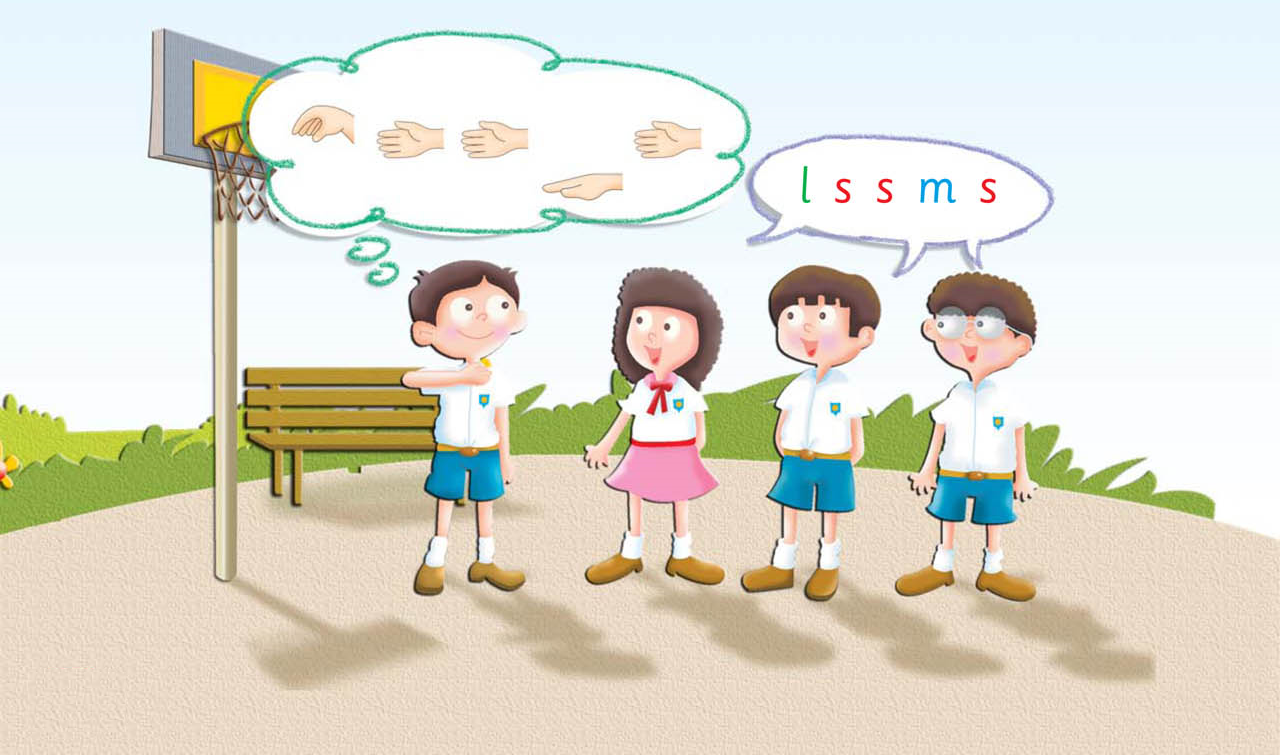 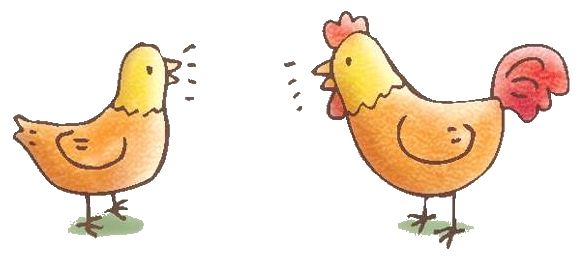 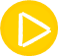 範唱：
學唱《郊遊樂》
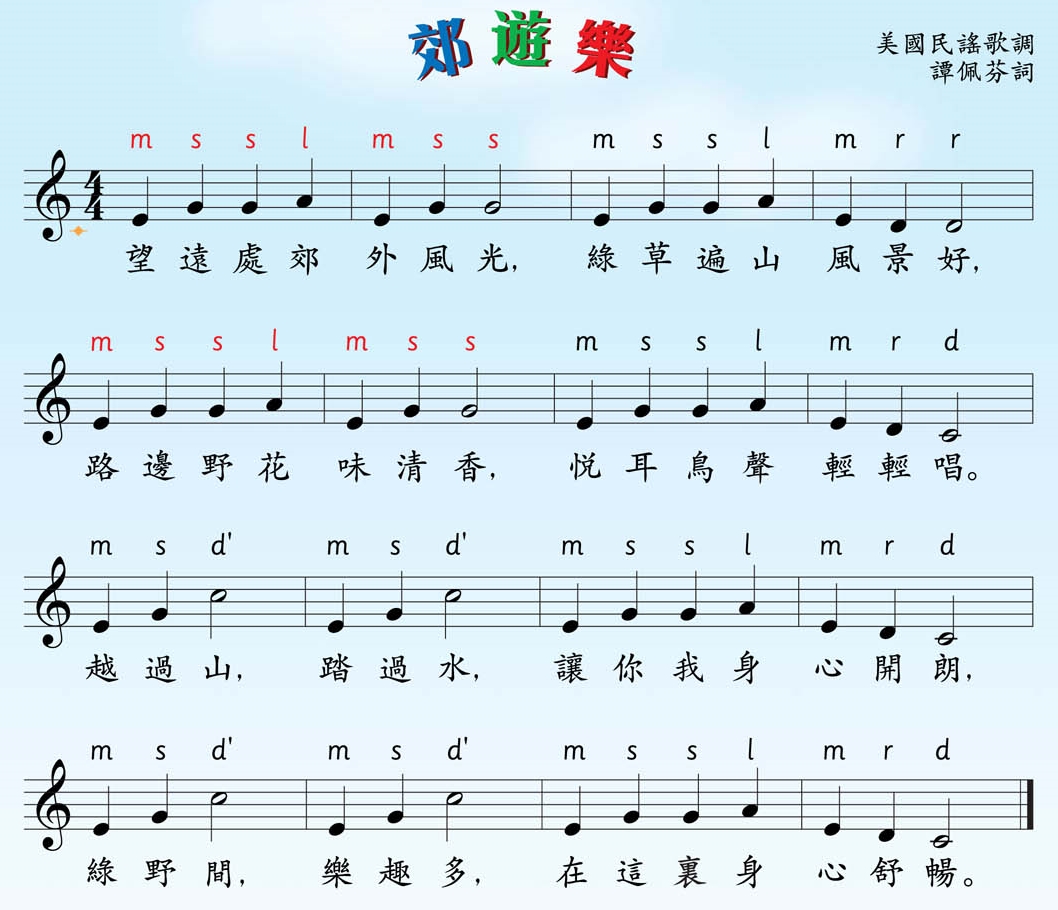 試一邊唱出紅色唱名的部分，一邊做出相應的手號。
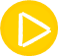 顯示手號
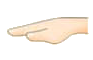 m
s
s
l
m
s
s
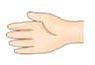 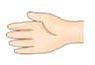 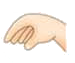 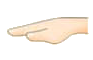 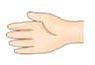 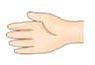 學唱《郊遊樂》
跟着卡拉OK，學唱《郊遊樂》全曲吧！
按右方播放
卡拉OK範唱版本
按此開啟
卡拉OK純音樂版本
評估及自學資源
評估資源
完成工作紙，以唱名 m、s 及 l 創作樂句。
延展活動
學唱《郊遊樂》英文原曲Great Big House。
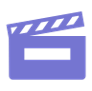 觀看影片　　，跟着示範的音高和節奏，唱出由 m、s 及 l 組成的樂句。
自學資源
完
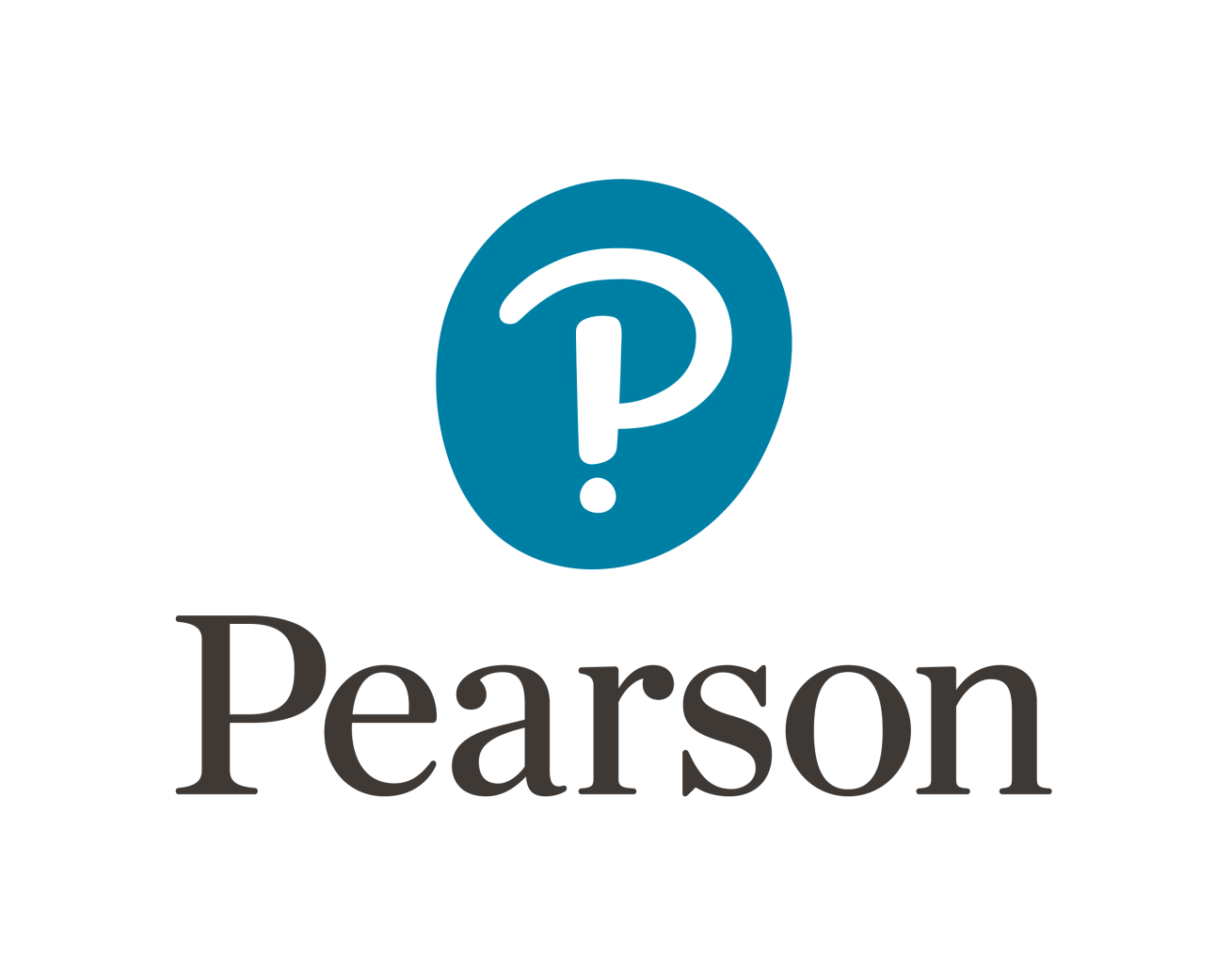 © 培生教育出版亞洲有限公司
《郊遊樂》純音樂卡拉OK
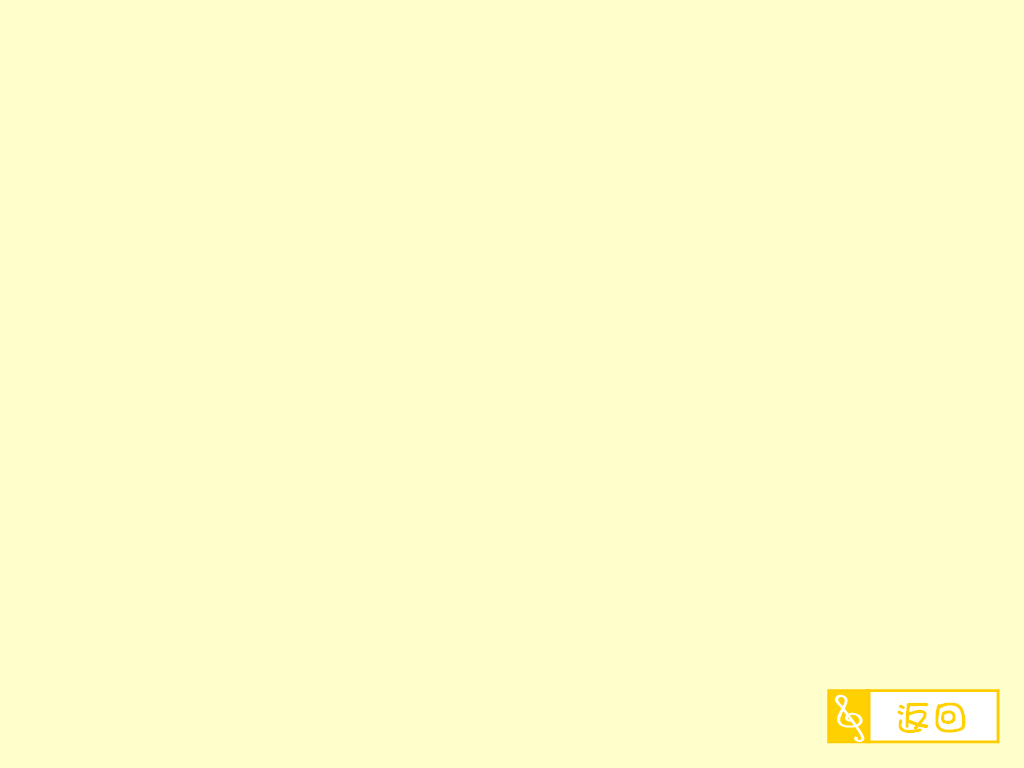 Great Big House
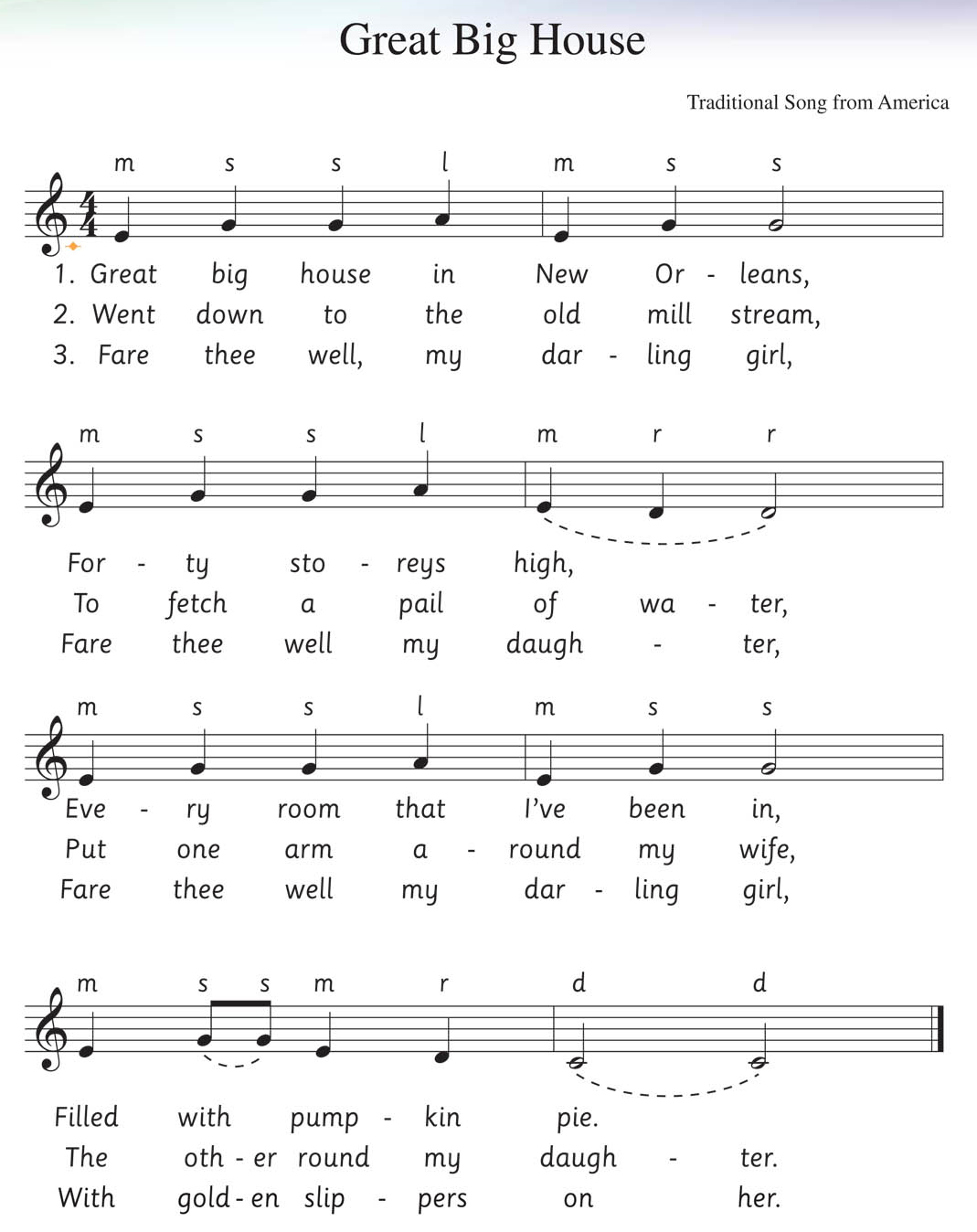 純音樂：
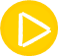 範唱：
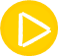 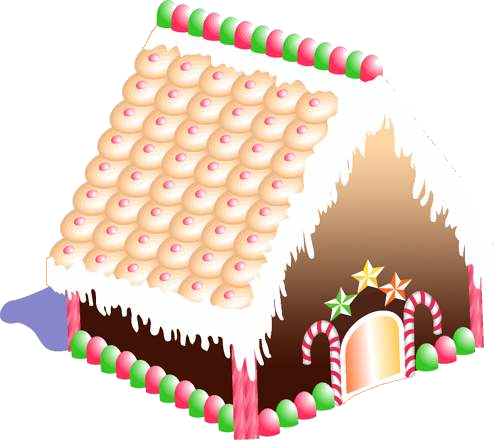 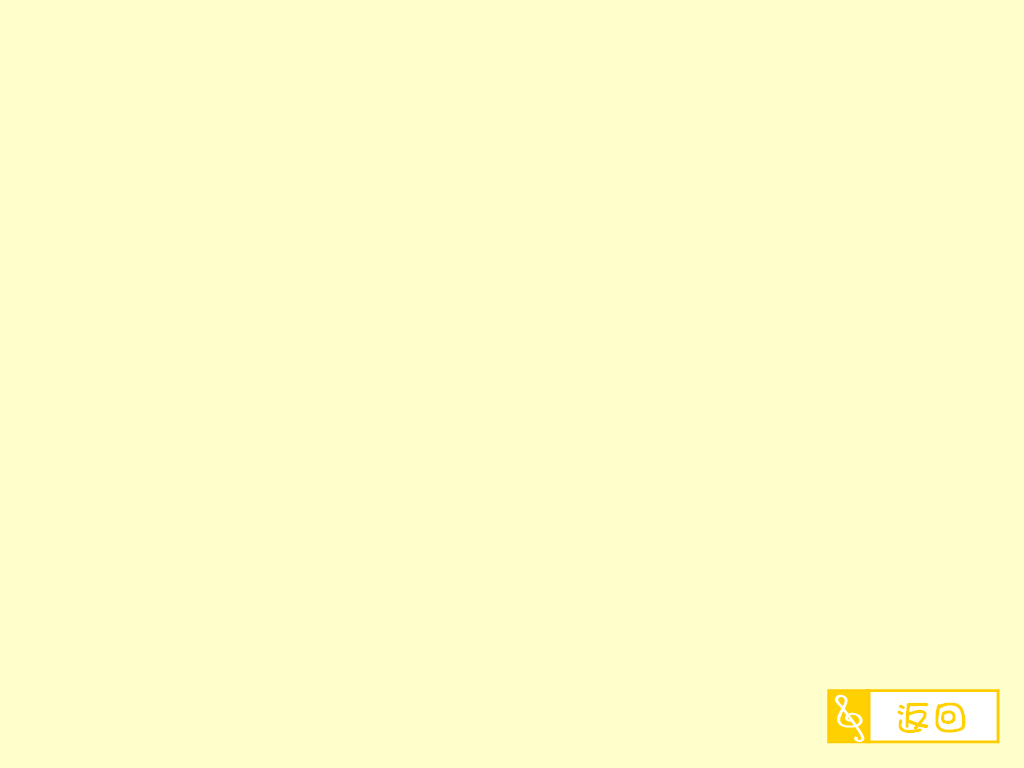